PHY 113 A General Physics I
9-9:50 AM  MWF  Olin 101

Plan for Lecture 3:

Some announcements
Chapter 2 – Motion in one dimension
Acceleration
Relationships between position, velocity, and acceleration
9/3/2012
PHY 113 A  Fall 2012 -- Lecture 3
1
[Speaker Notes: Problems 1.1,1.6,1.10,1.11]
Some updates/announcements
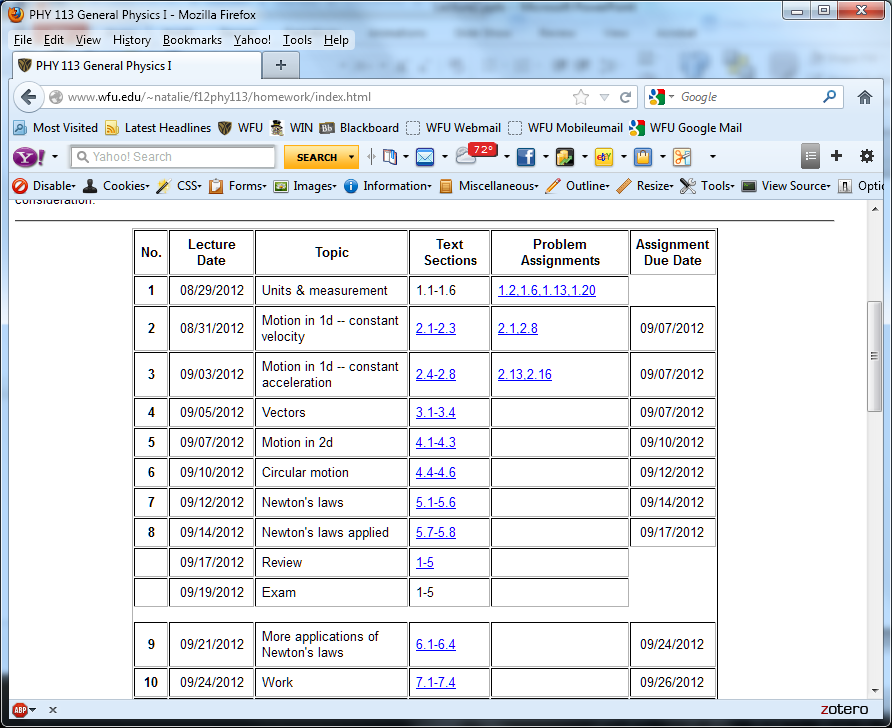 9/3/2012
PHY 113 A  Fall 2012 -- Lecture 3
2
Starting September 3, 2012

Schedule for Physics 113 Tutorials
5-7 PM in Olin 101
First Webassign sets “due” on Friday, Sept. 7th
PHY 113 Labs start September 3, 2012
(Please see Eric Chapman in Olin 110 chapmaek@wfu.edu for all of your laboratory concerns)
9/3/2012
PHY 113 A  Fall 2012 -- Lecture 3
3
Velocity
9/3/2012
PHY 113 A  Fall 2012 -- Lecture 3
4
Instantaneous velocity using calculus
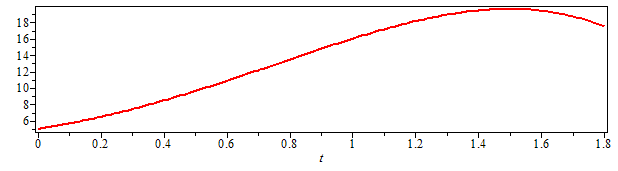 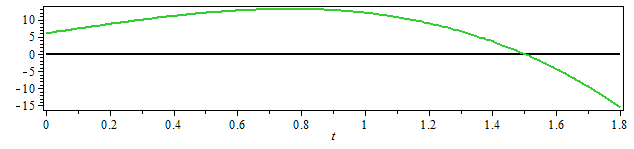 9/3/2012
PHY 113 A  Fall 2012 -- Lecture 3
5
Anti-derivative relationship
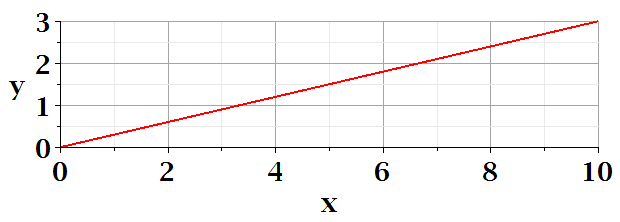 x
t
9/3/2012
PHY 113 A  Fall 2012 -- Lecture 3
6
Acceleration
9/3/2012
PHY 113 A  Fall 2012 -- Lecture 3
7
Rate of acceleration
iclicker exercise
How many derivatives of position are useful for describing motion:
1    (dx/dt)
2     (d2x/dt2)
3     (dx3/dt3)
4     (dx4/dt4)

9/3/2012
PHY 113 A  Fall 2012 -- Lecture 3
8
Anti-derivative relationship
9/3/2012
PHY 113 A  Fall 2012 -- Lecture 3
9
Examples
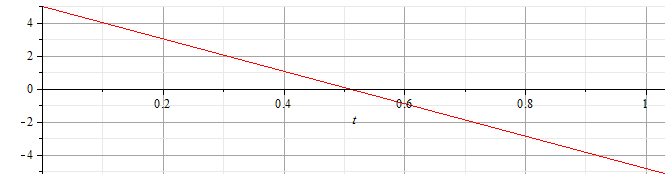 v(t)
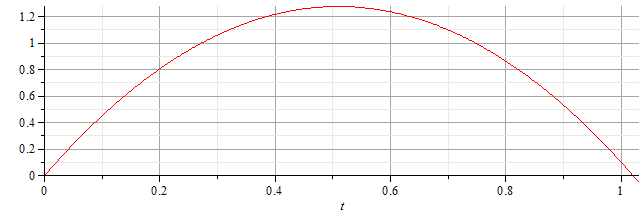 x(t)
9/3/2012
PHY 113 A  Fall 2012 -- Lecture 3
10
Examples
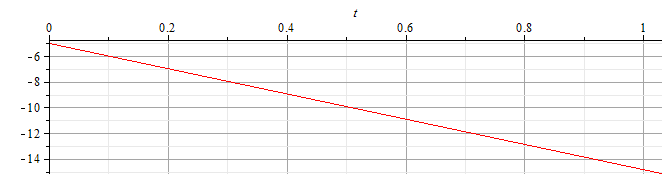 v(t)
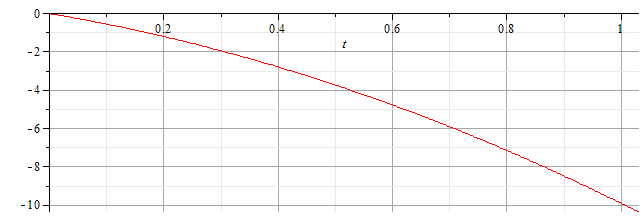 x(t)
9/3/2012
PHY 113 A  Fall 2012 -- Lecture 3
11
Summary
9/3/2012
PHY 113 A  Fall 2012 -- Lecture 3
12
Another example
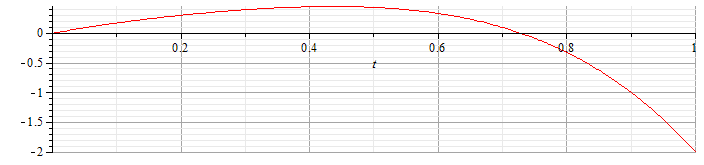 x(t)
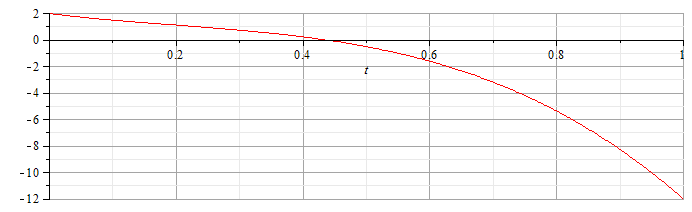 v(t)
9/3/2012
PHY 113 A  Fall 2012 -- Lecture 3
13
From webassign:
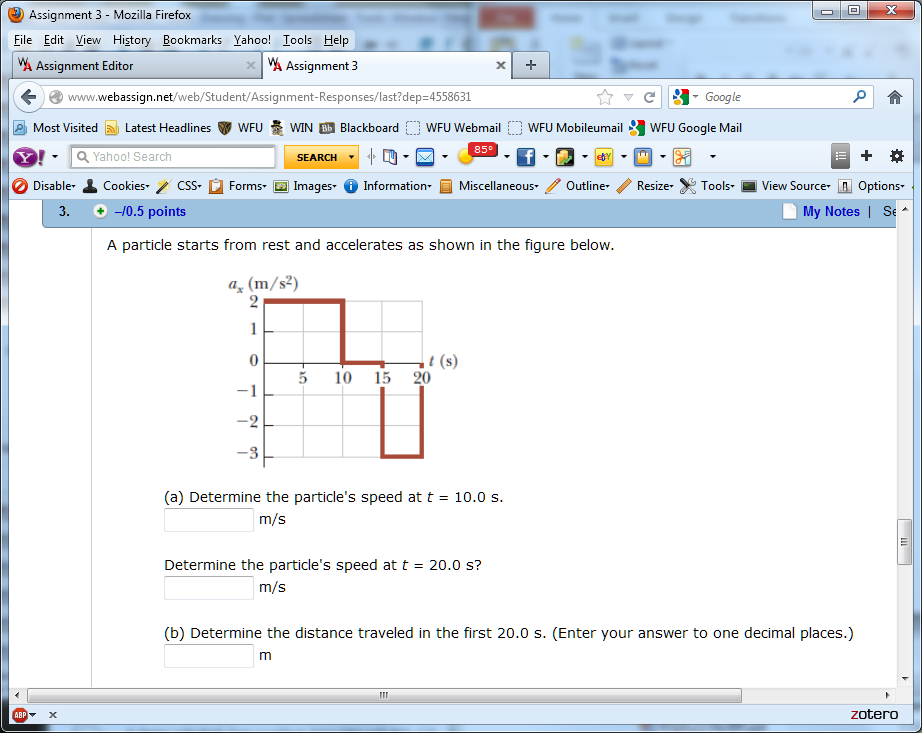 9/3/2012
PHY 113 A  Fall 2012 -- Lecture 3
14
Special case:  constant velocity due to earth’s gravity
In this case, the “one” dimension is the vertical direction with “up” chosen as positive:

a = -g = -9.8 m/s2

y(t) = y0 + v0t – ½ gt2

     y0  = 0       v0 = 20 m/s

At what time tm will the ball hit the ground
   ym = -50m ?

  Solve:  ym = y0 + v0tm – ½ gtm2
               quadratic equation
               physical solution:    tm = 5.83 s
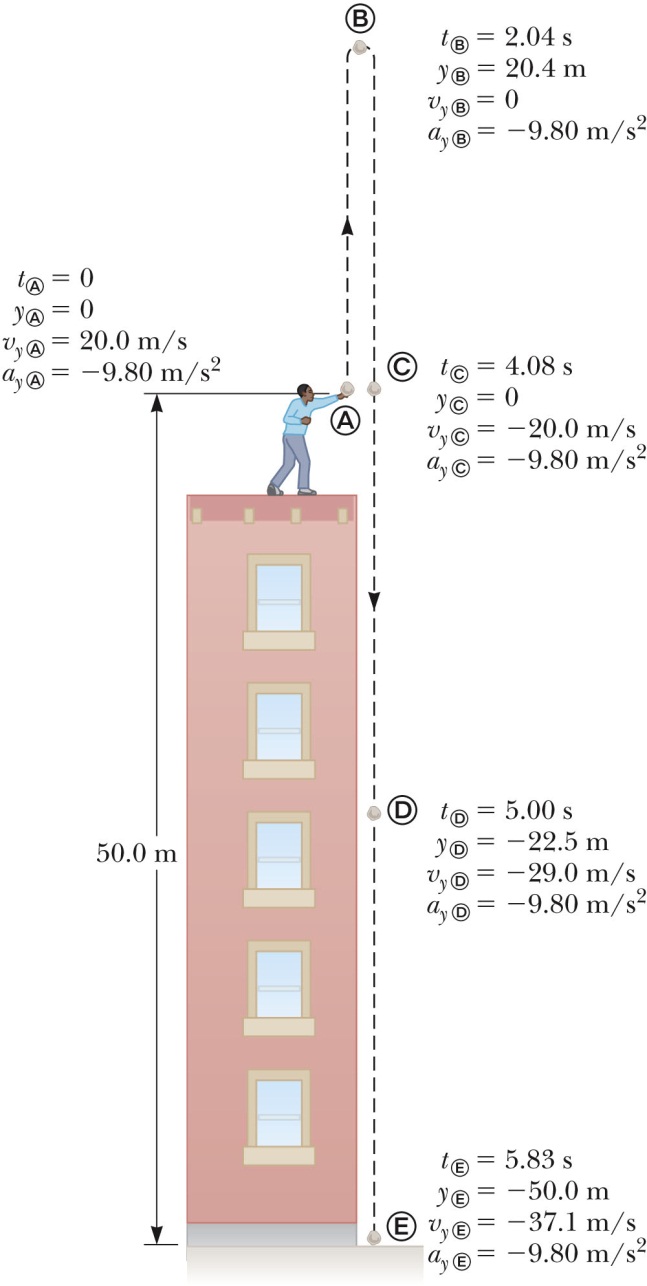 9/3/2012
PHY 113 A  Fall 2012 -- Lecture 3
15